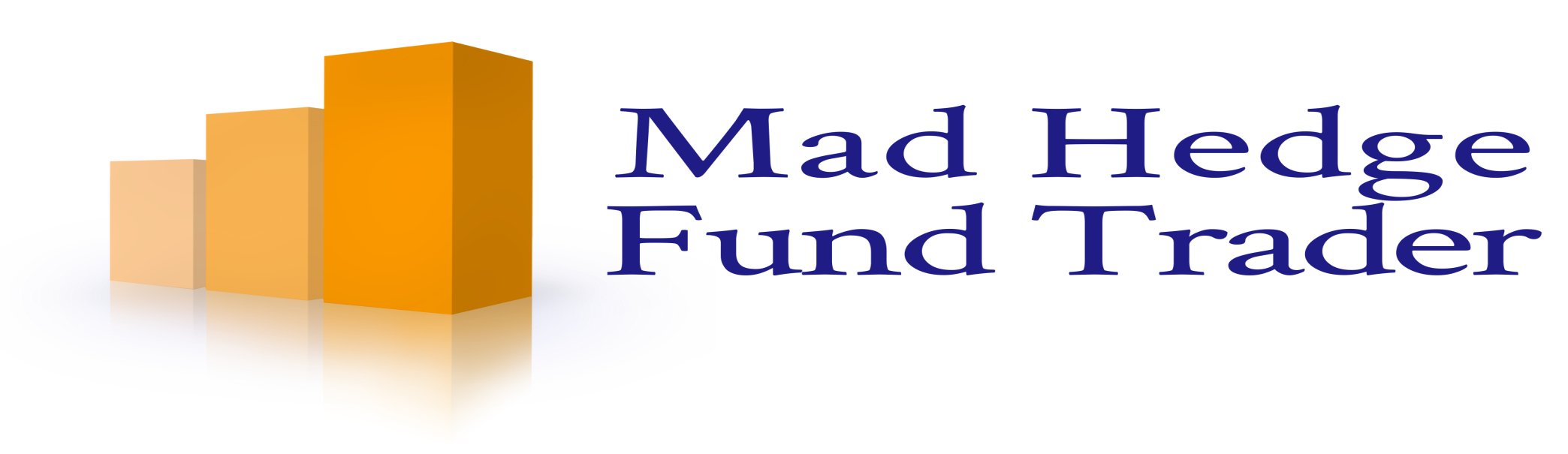 Mad Day Trader
Bill Davis
Webinar – February 13, 2019
Daily Charts
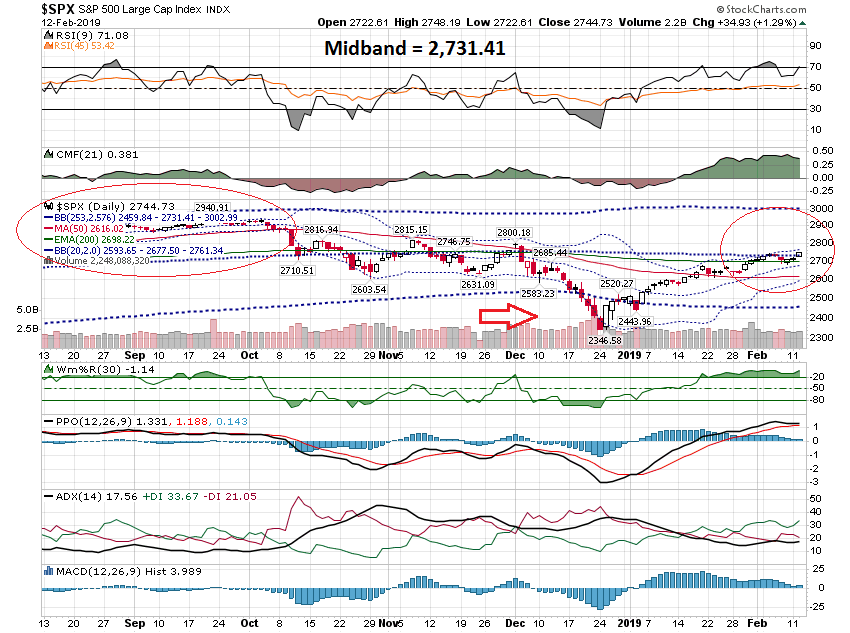 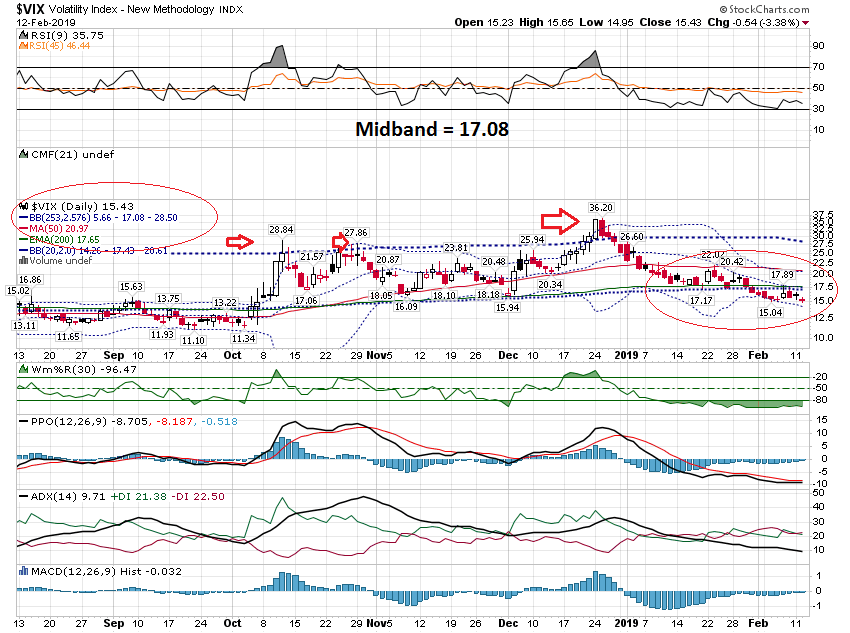 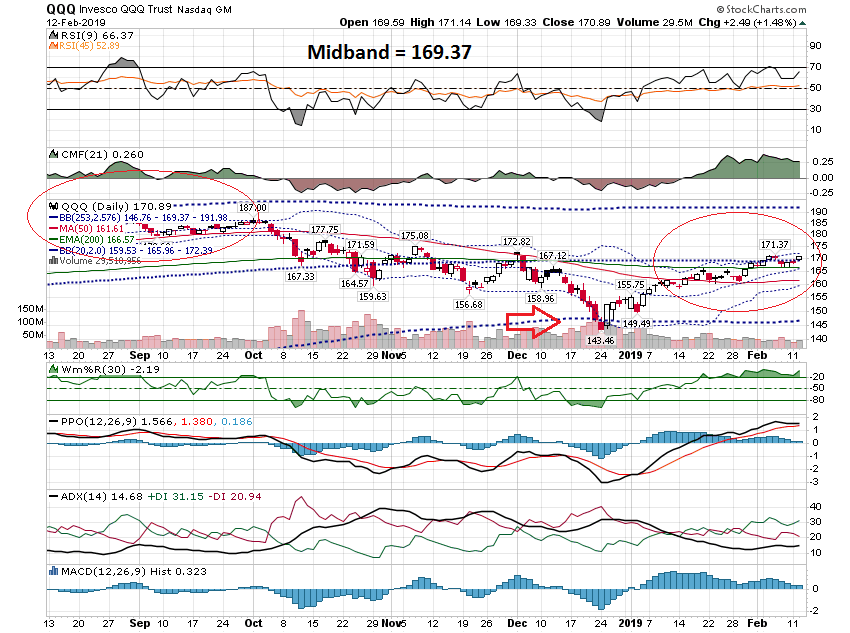 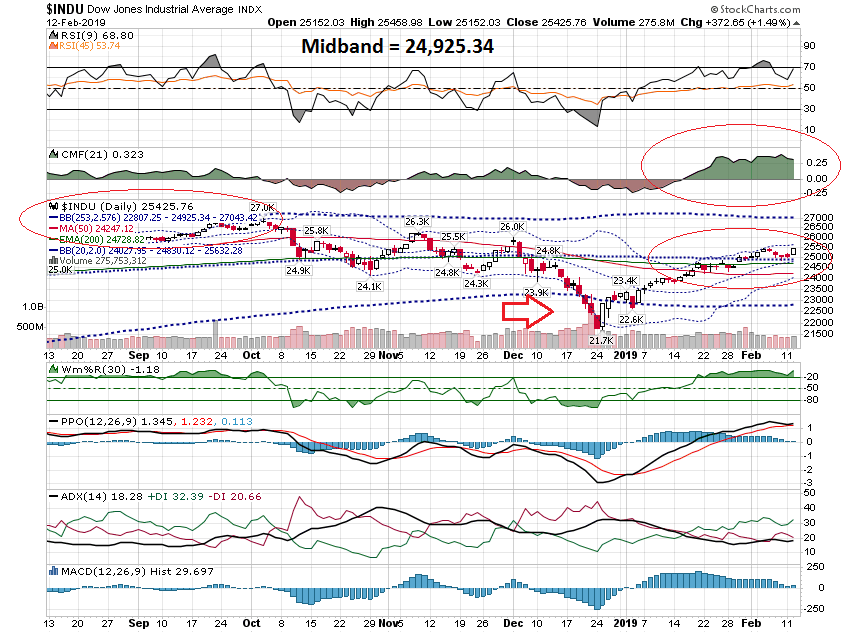 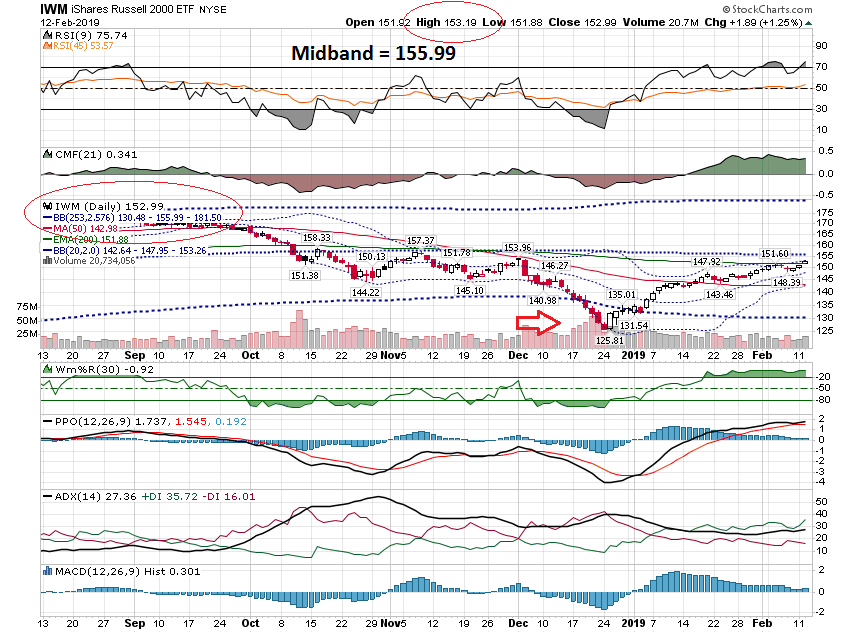 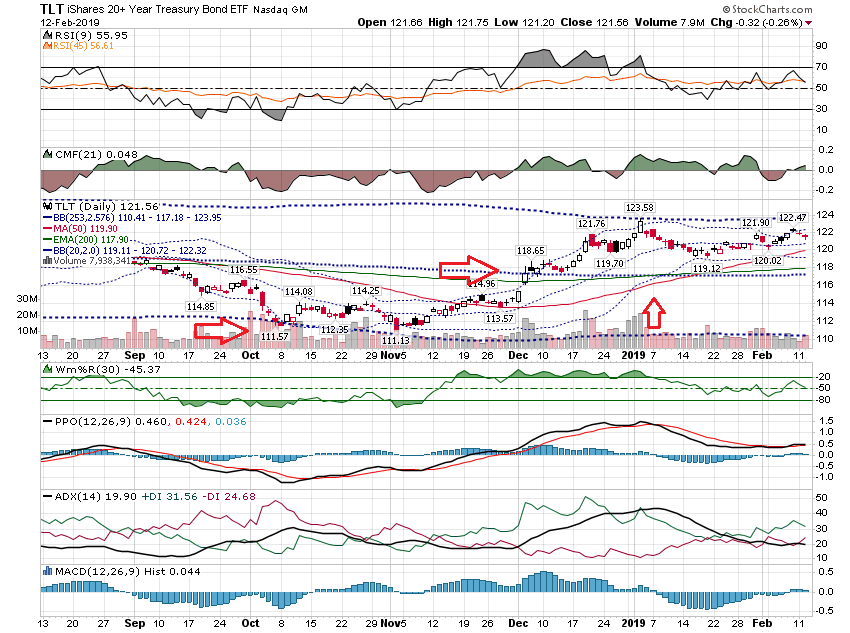 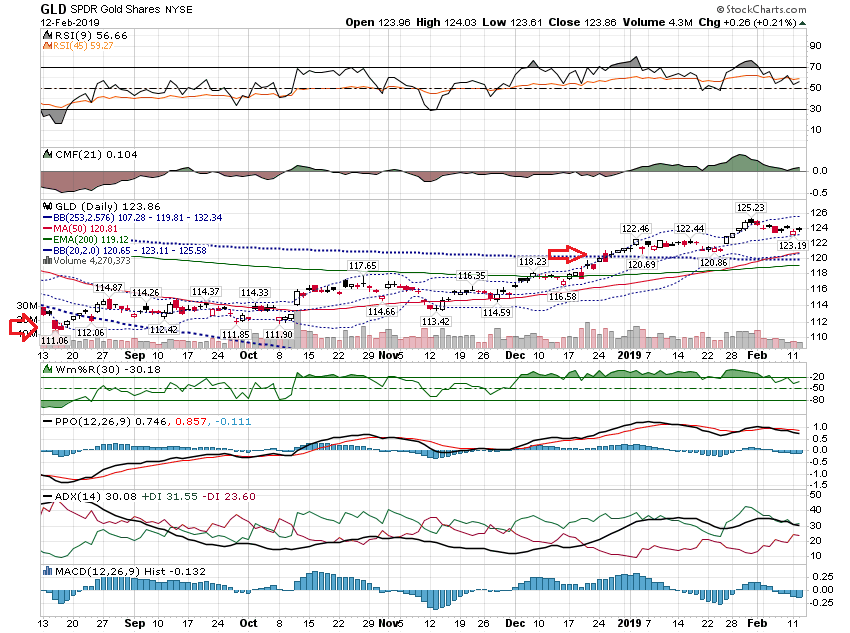 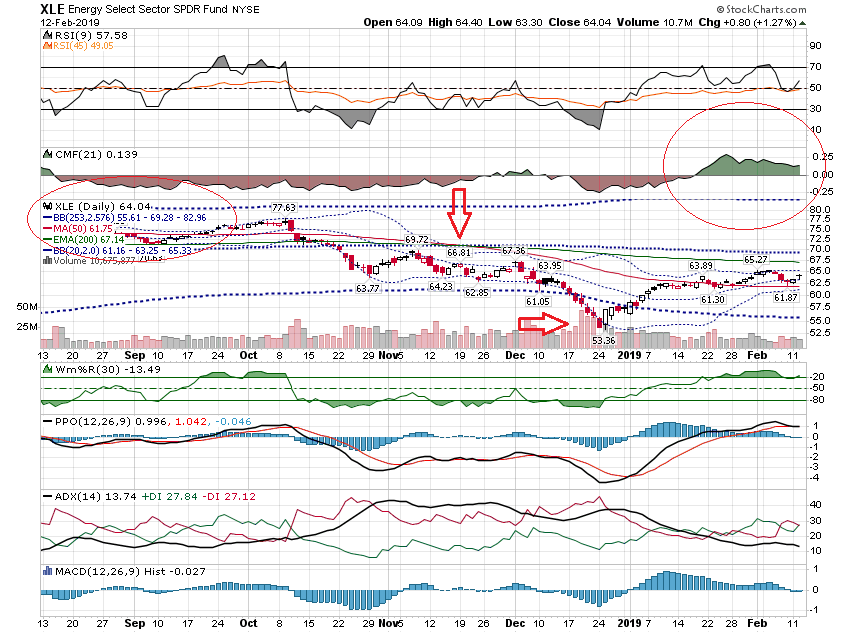 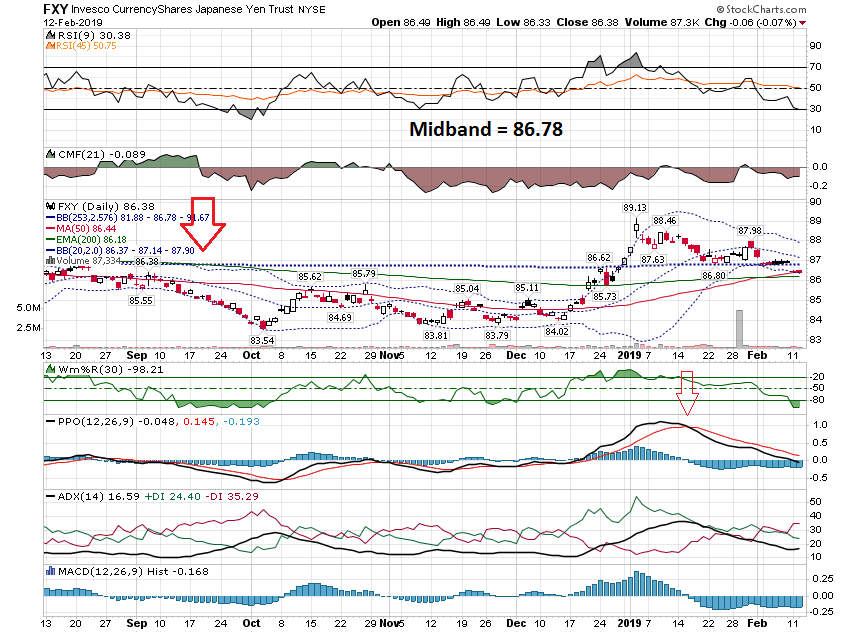 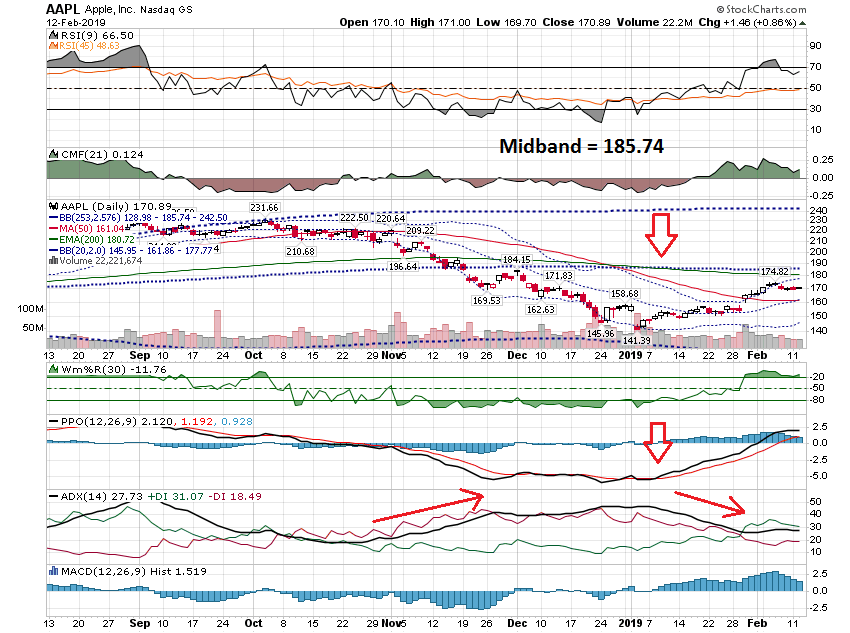 Short Term
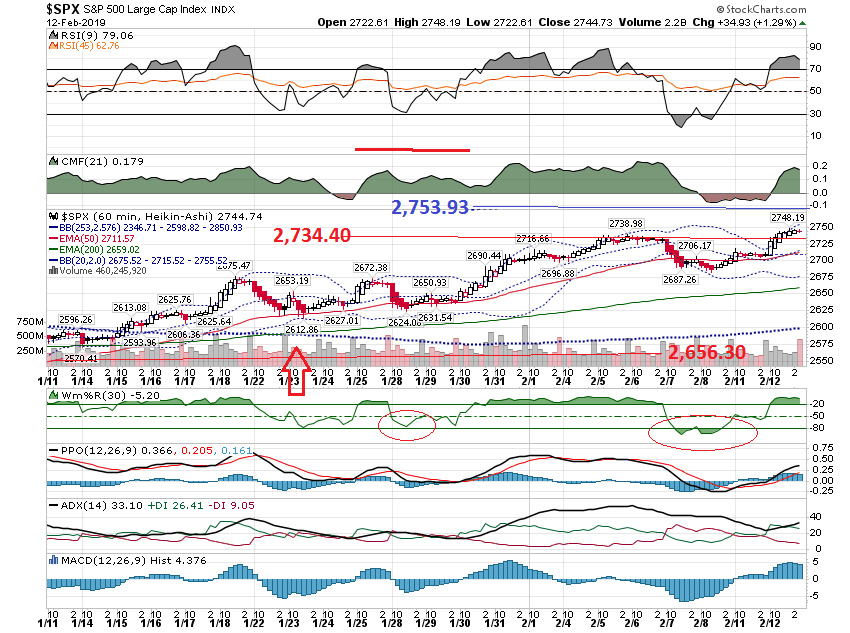 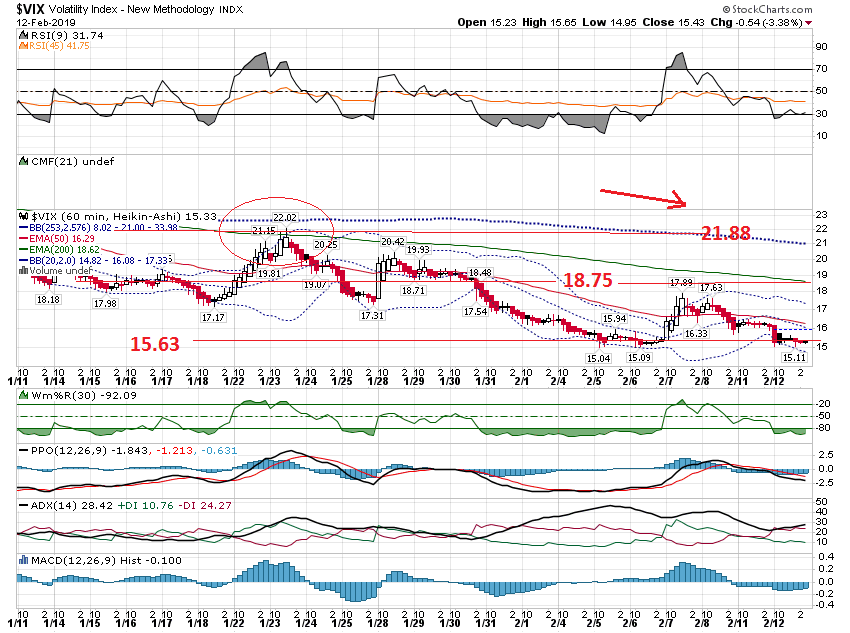 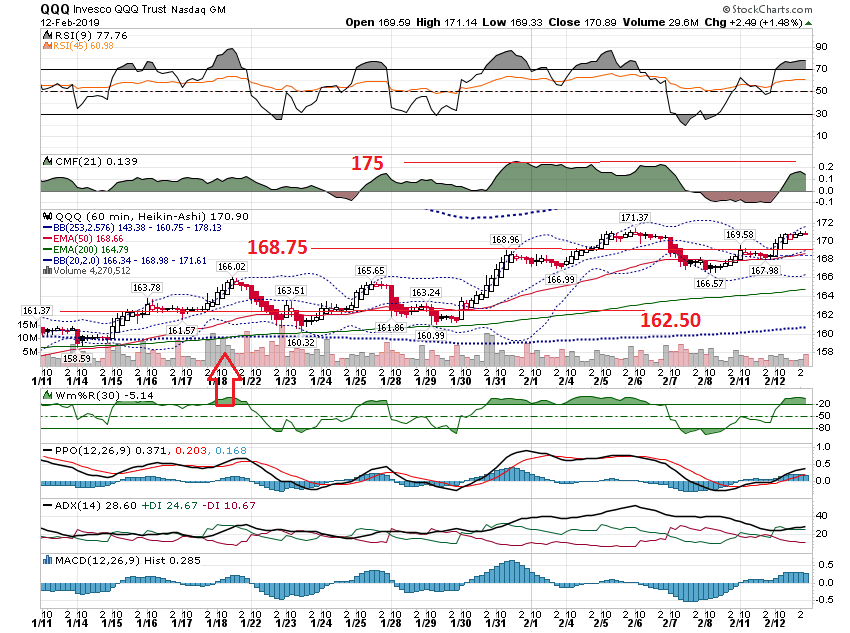 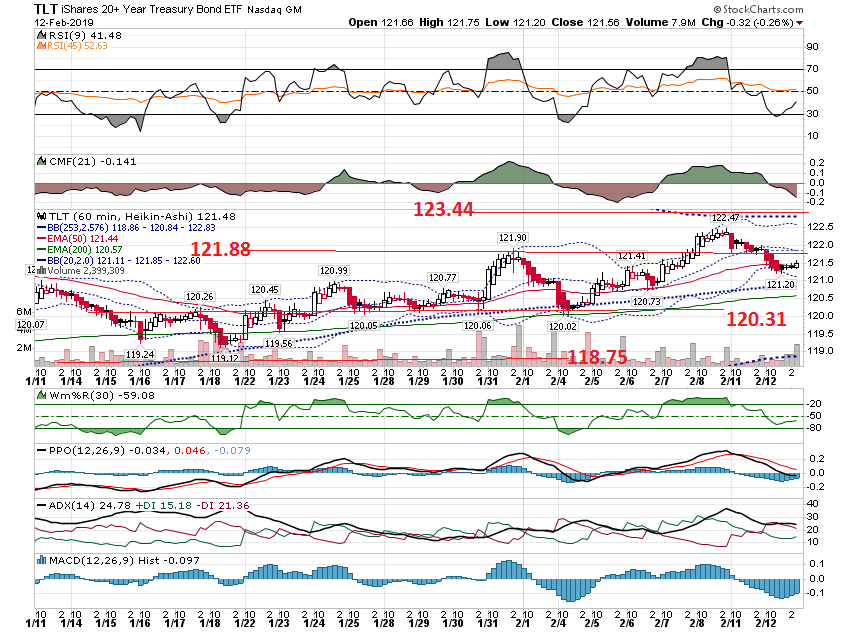 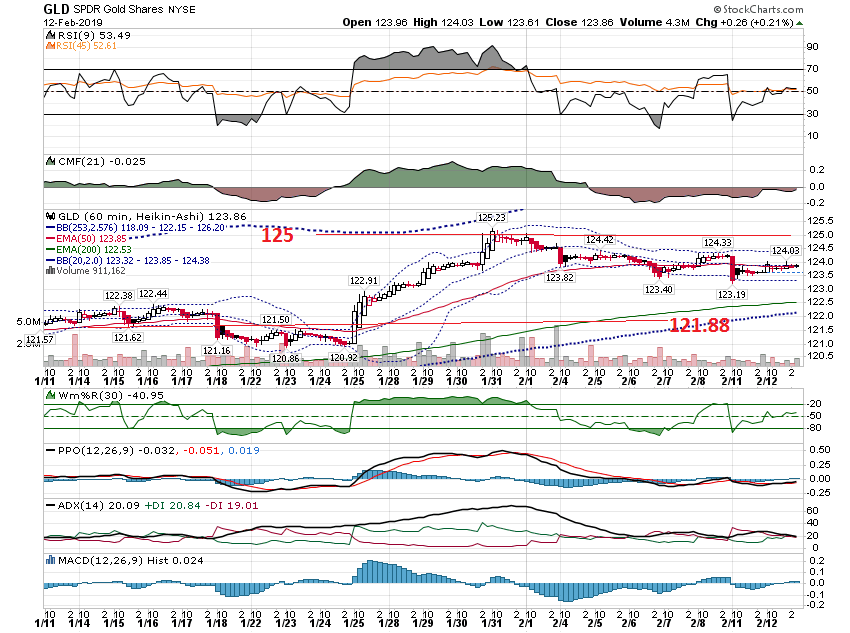 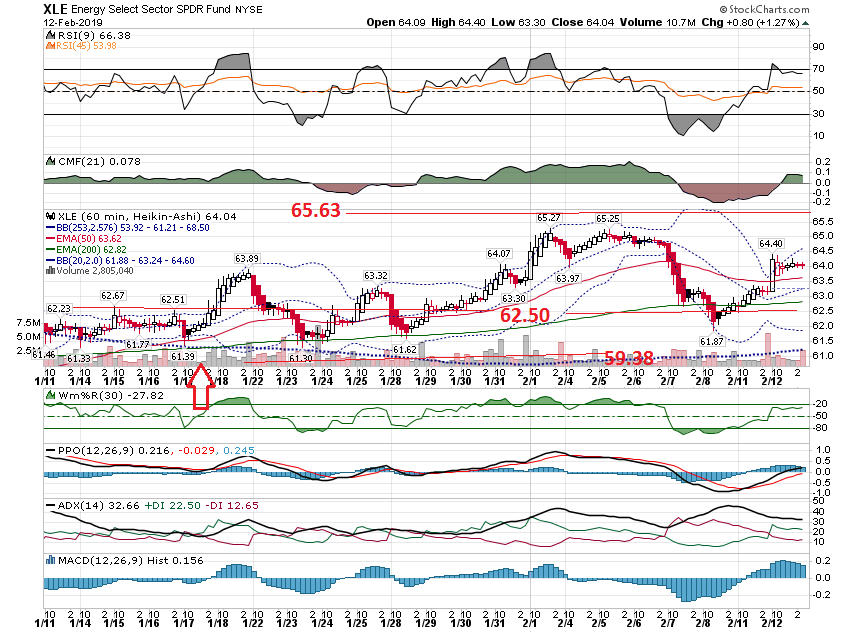 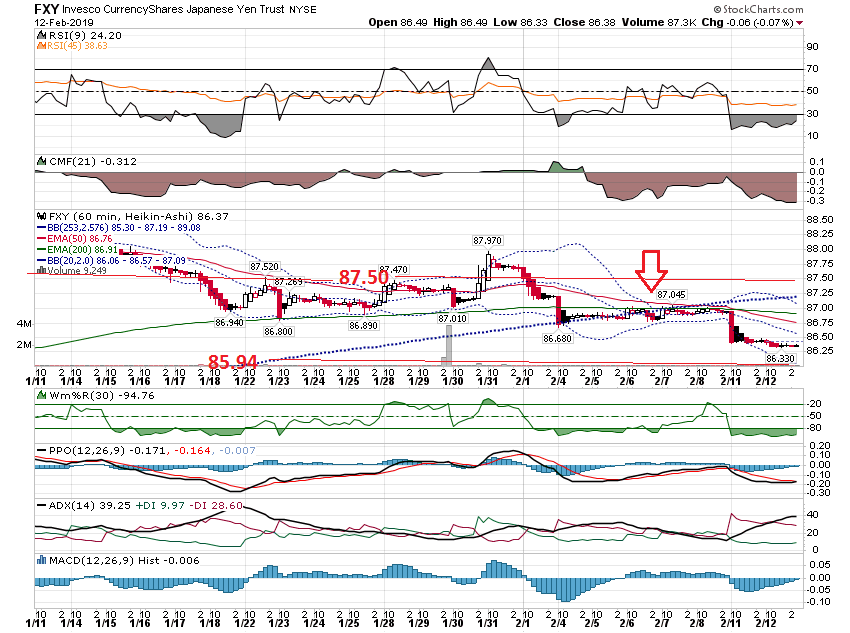 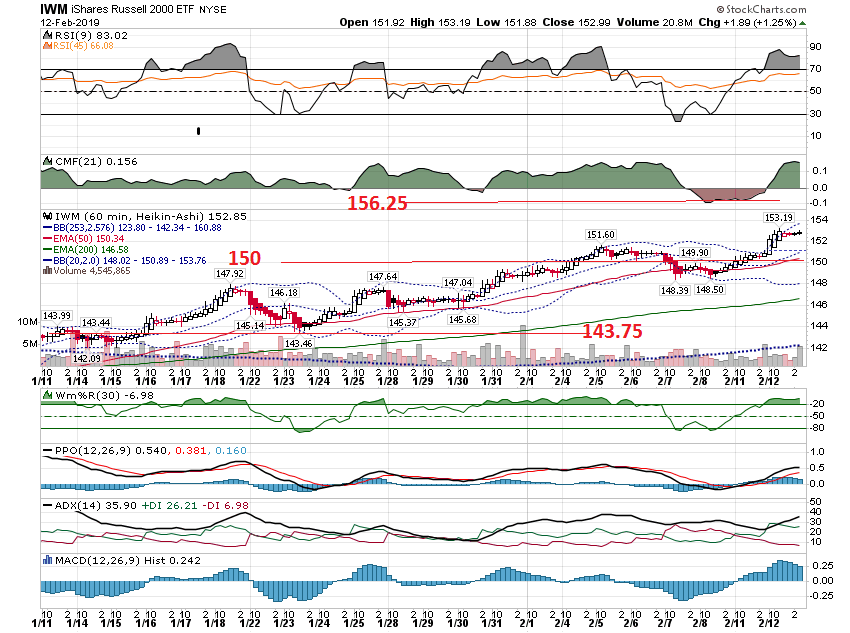 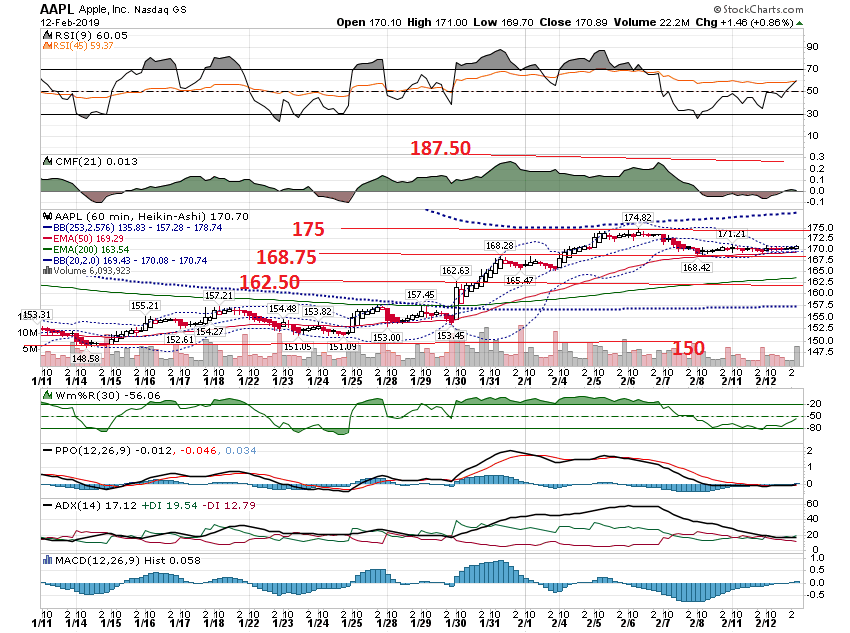 High Yield
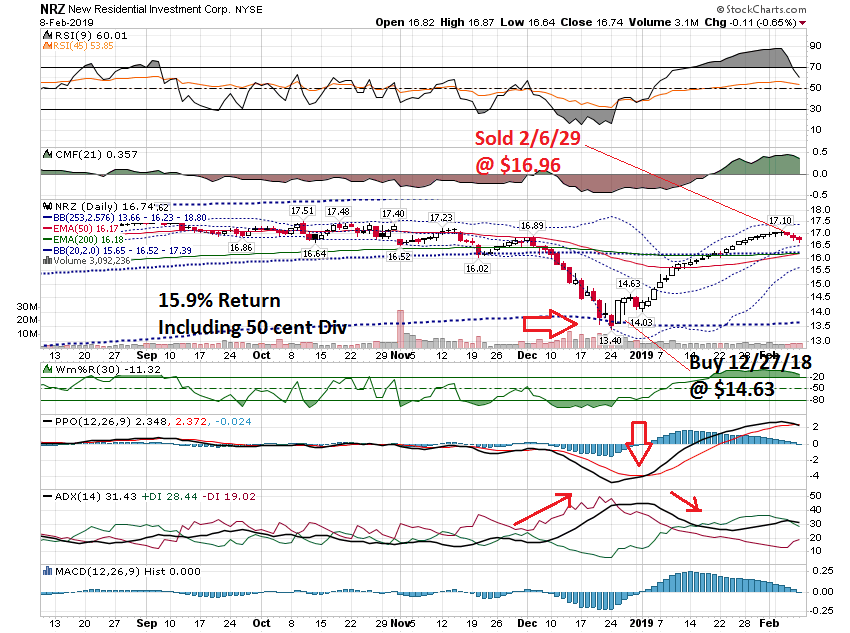 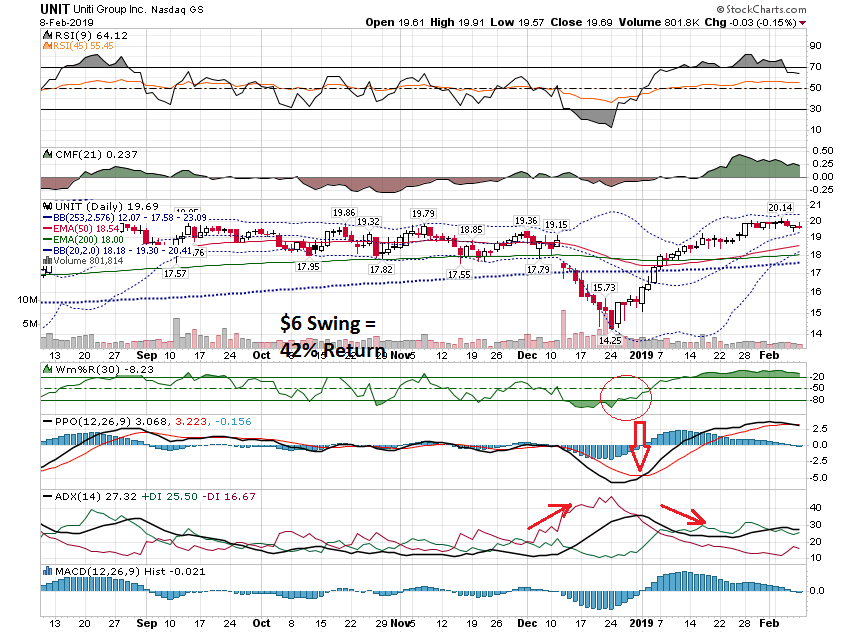 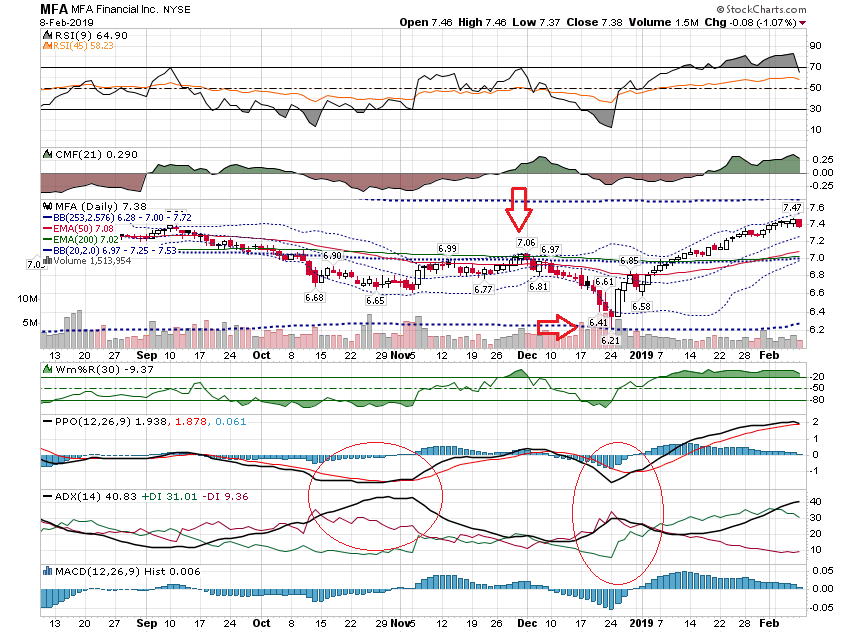 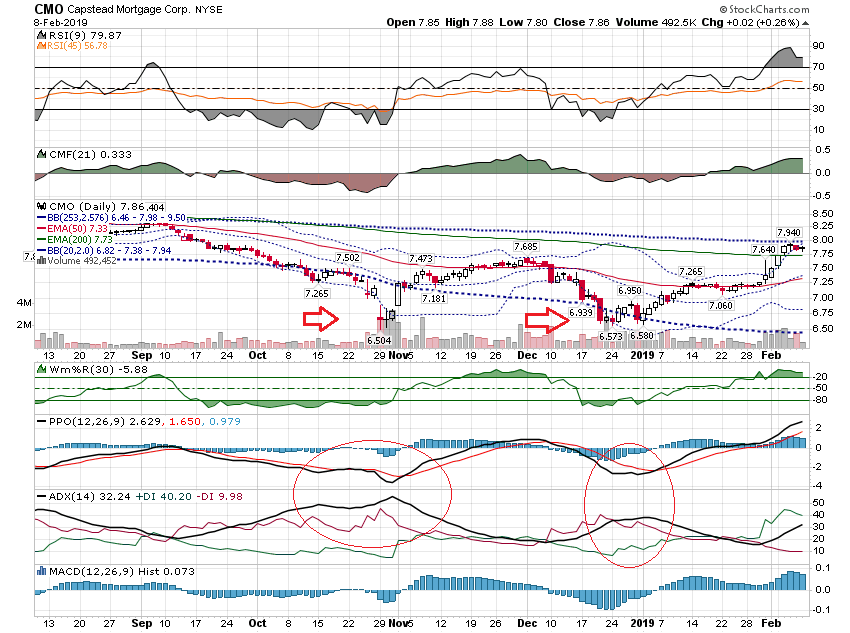 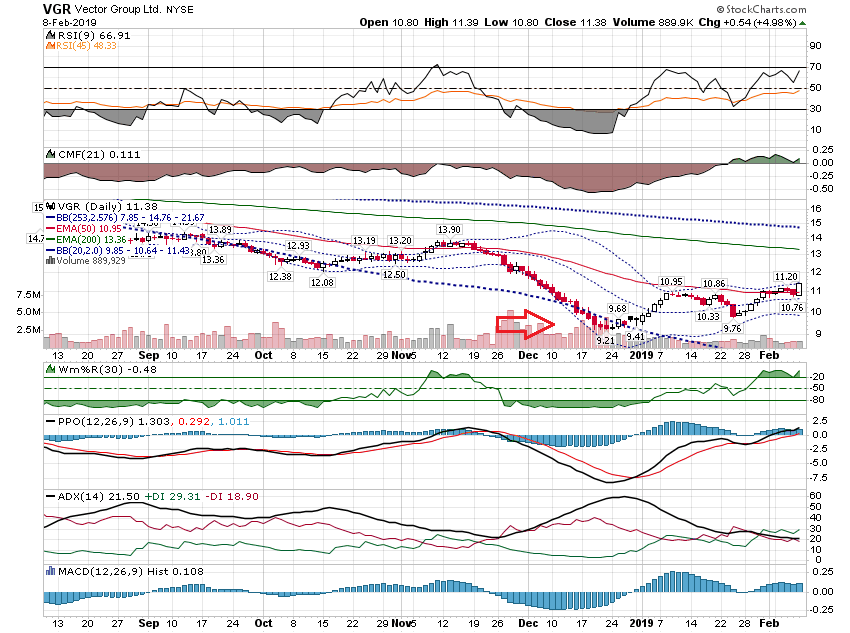 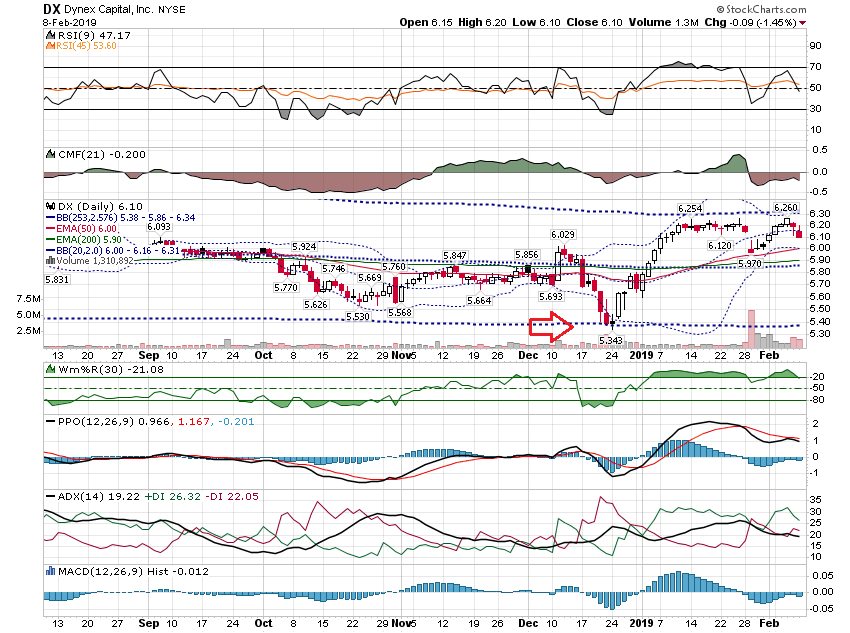 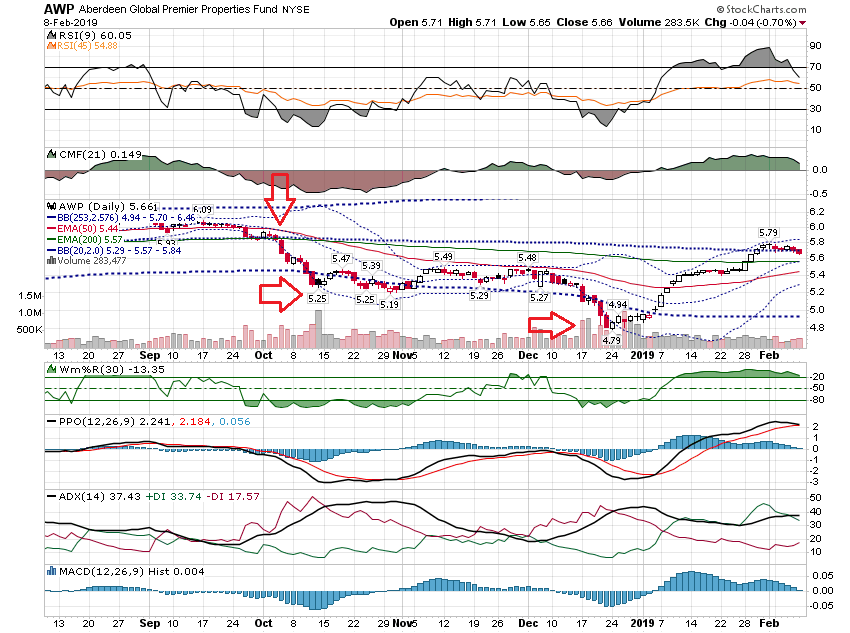 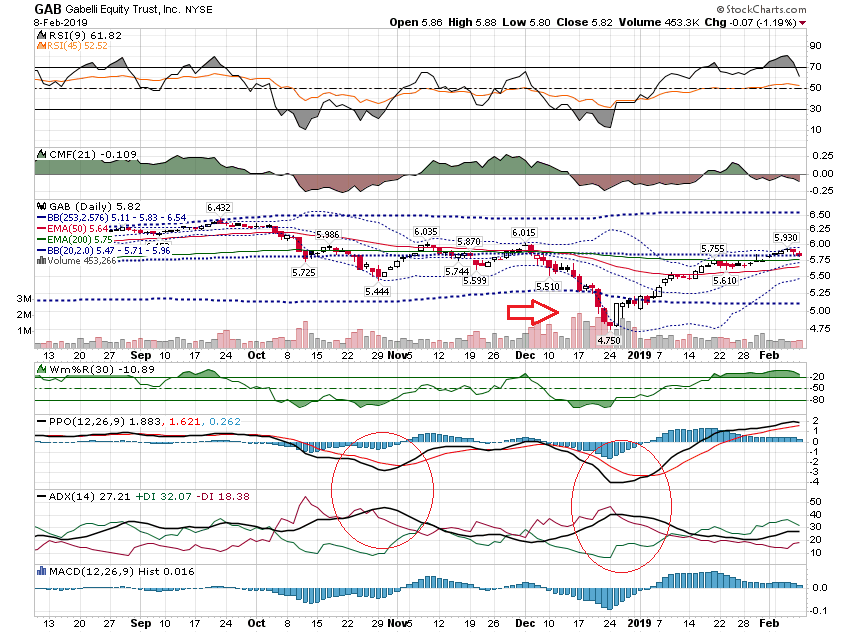 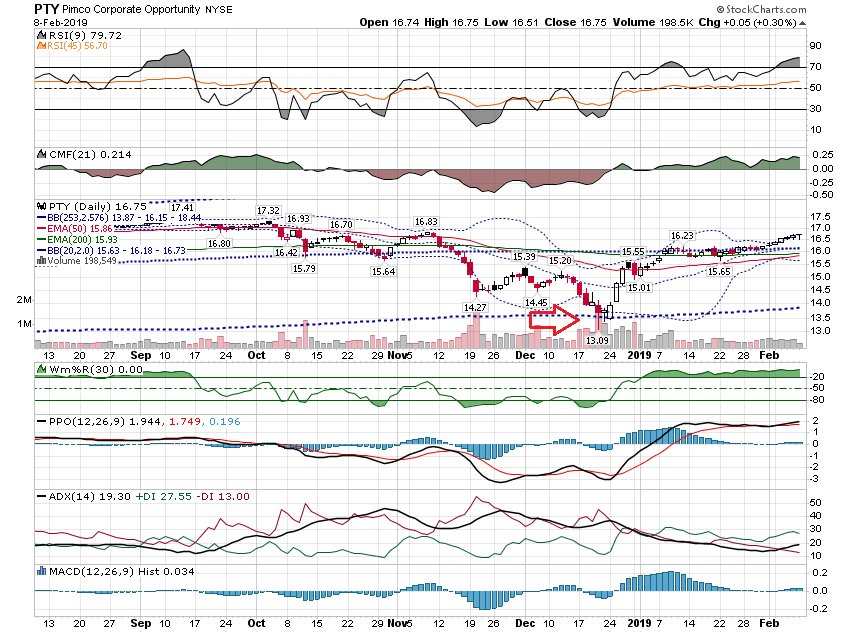 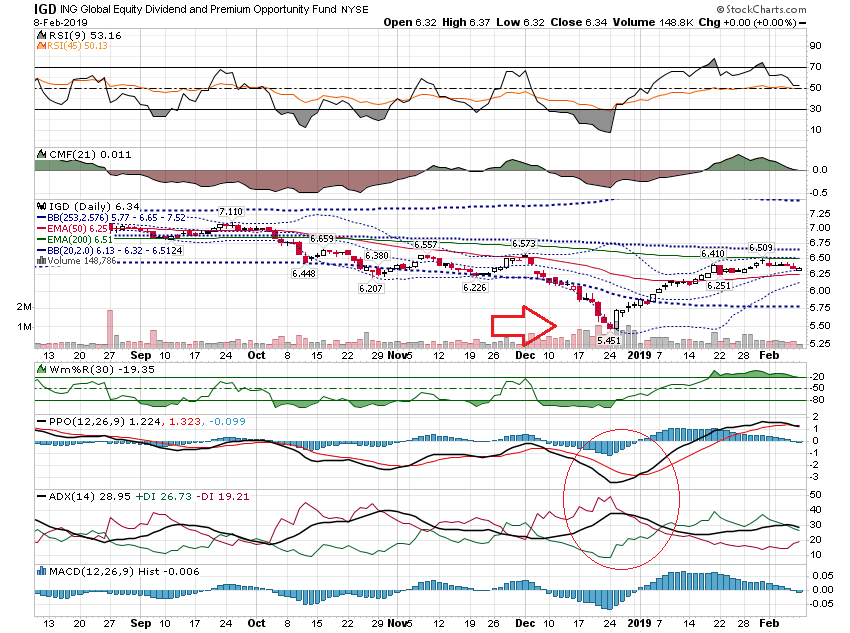 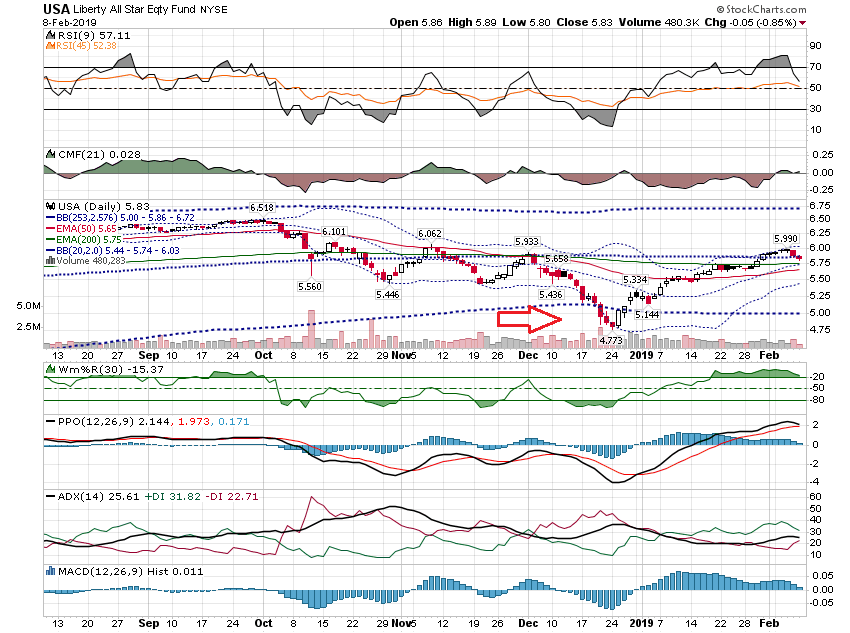 Scan On Stockcharts[type = stock] and [country = us] and [daily sma(20,daily volume) > 350000] and [optionable is true]and [yield > 9]and [today's williams %R(30) < -80]
Thanks for watching!Bill DavisMad Day TraderFebruary 13, 2019 davismdt@gmail.com